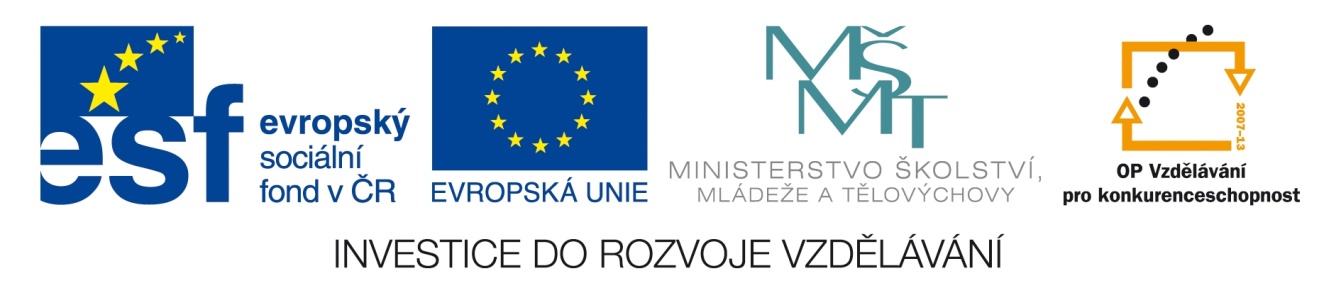 Registrační číslo projektu: CZ.1.07/1.1.38/02.0025
Název projektu: Modernizace výuky na ZŠ Slušovice, Fryšták, Kašava a Velehrad
Tento projekt je spolufinancován z Evropského sociálního fondu a státního rozpočtu České republiky.
Savci – řád: KVÍZ 3
Př_097_Savci_kvíz 3
Autor: Mgr. Eliška Nováková

Škola: Základní škola Slušovice, okres Zlín, příspěvková organizace
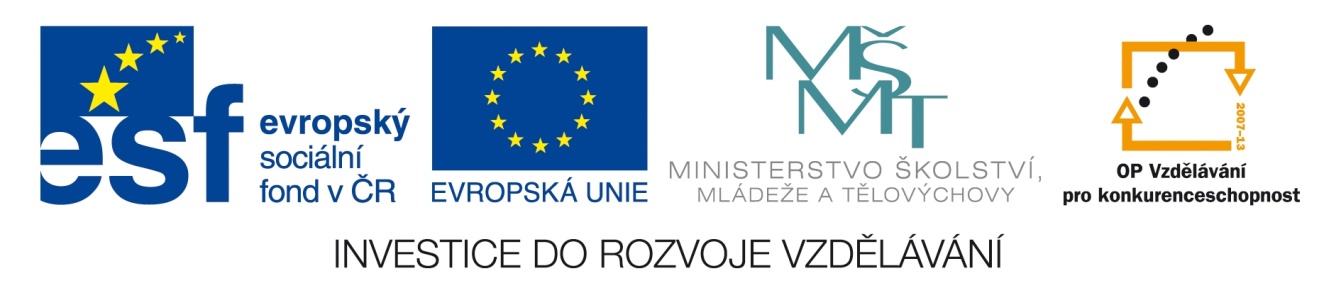 Anotace:
Digitální učební materiál je určen k procvičování savců, se kterými se žáci doposud seznámili. 
Materiál rozvíjí vědomosti a dovednosti žáků. Pomocí názorným ukázek se snaží žákům přiblížit přírodu kolem sebe.
Je určen pro předmět přírodopis a ročník 8.
Tento materiál vznikl jako doplňující materiál k učebnici: Přírodopis 2 pro 7. ročník základní školy a nižší ročníky víceletých gymnázií. Bělehradská 47, 120 00 Praha 2: SPN, 1999. ISBN 80-7235-069-2.
Vyber jednu z možností.
O který druh zvířete se jedná?
ŠPATNĚ
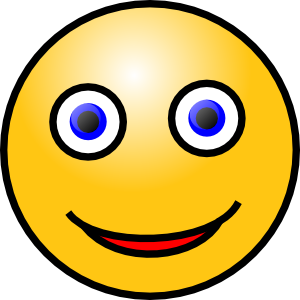 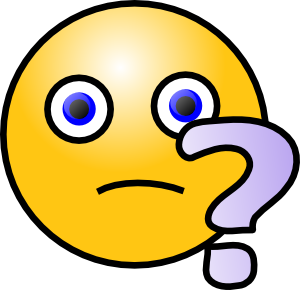 SPRÁVNĚ
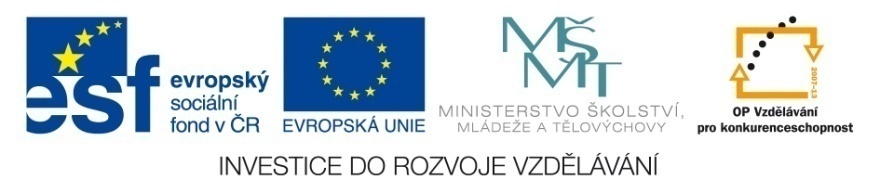 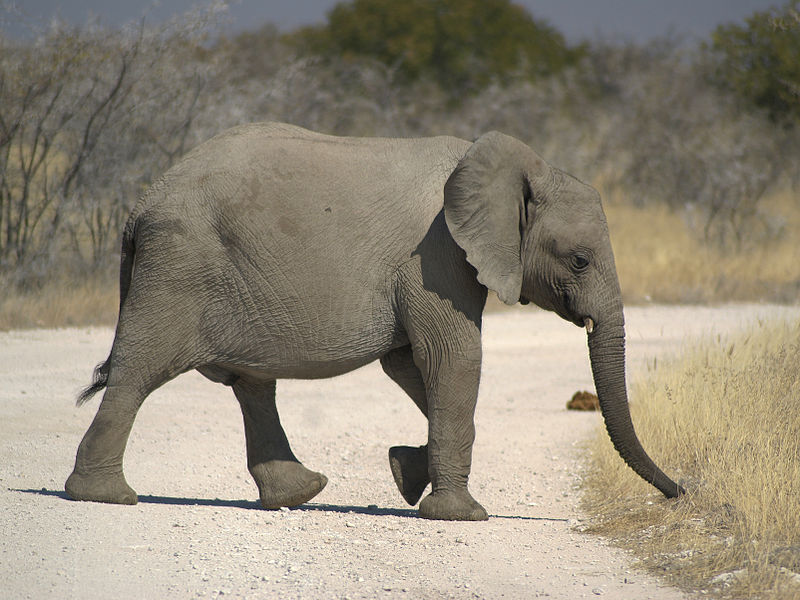 a) slon africký
b) slon indický
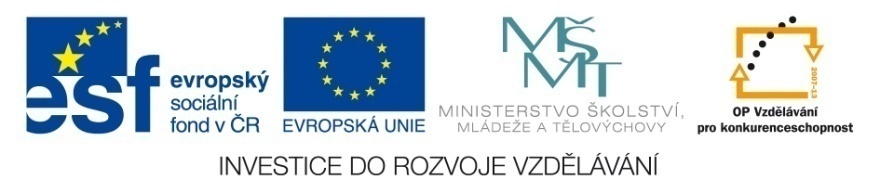 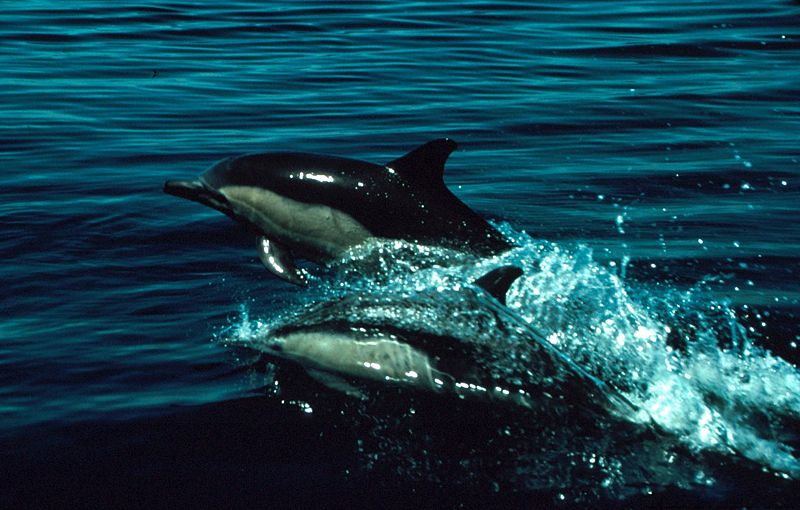 a) velryba grónská
b) delfín obecný
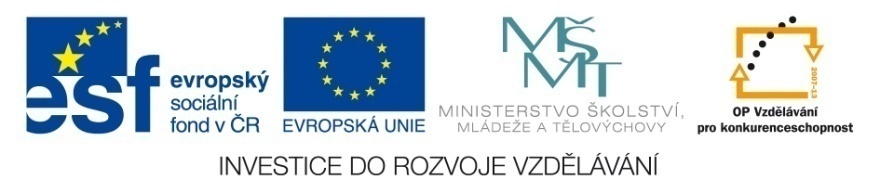 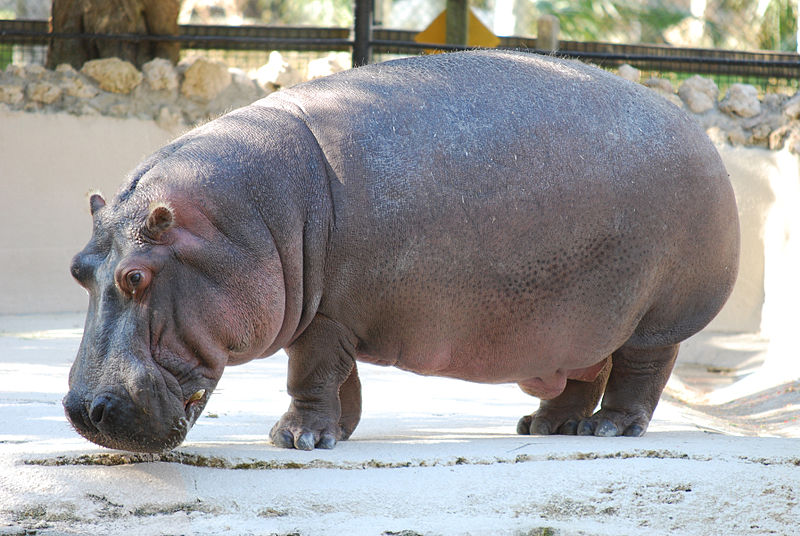 a) hroch
b) mrož
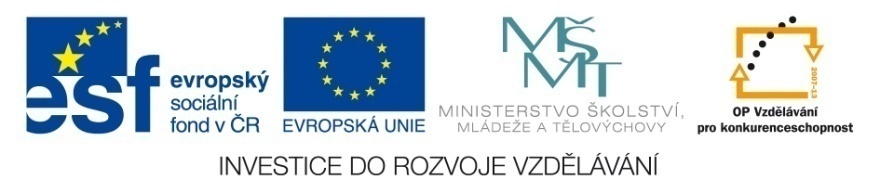 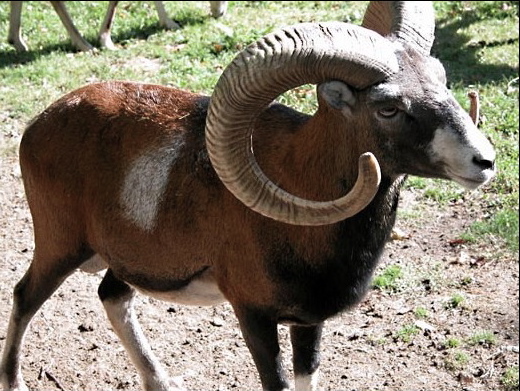 a) muflon
b) daněk
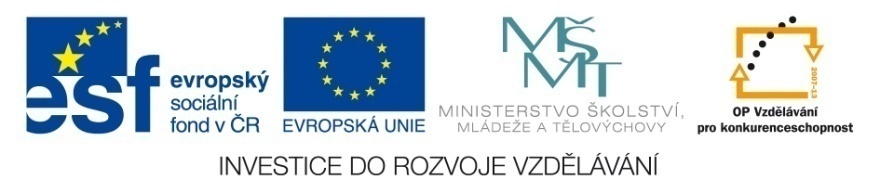 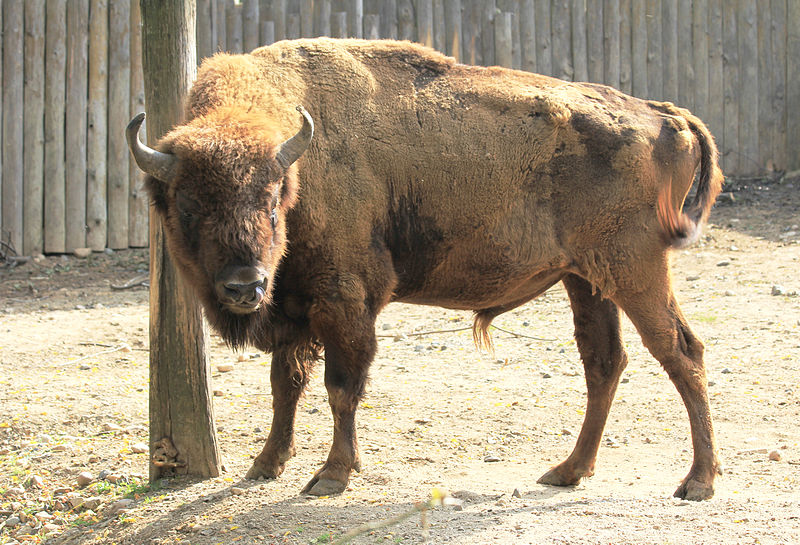 a) zubr
b) jak
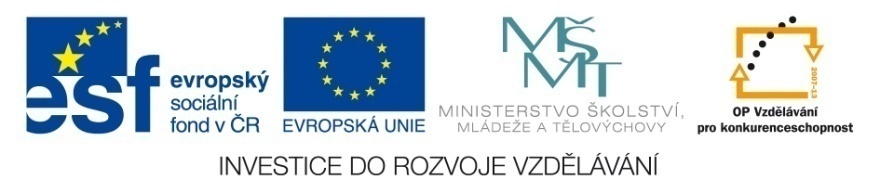 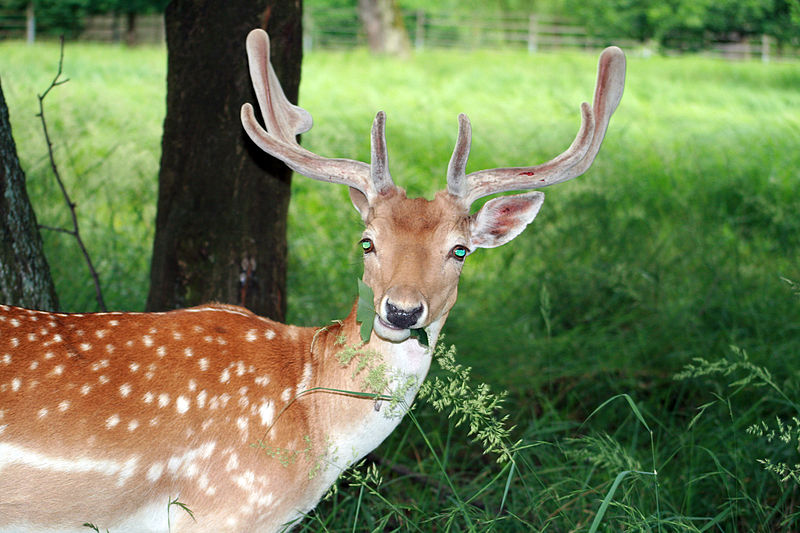 a) daněk
b) srnec
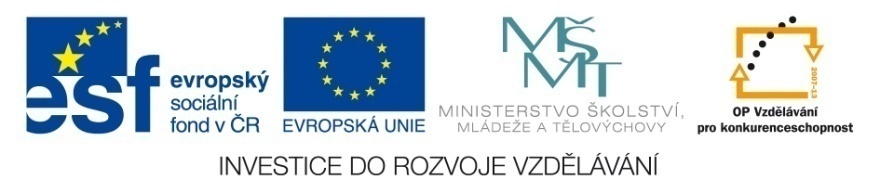 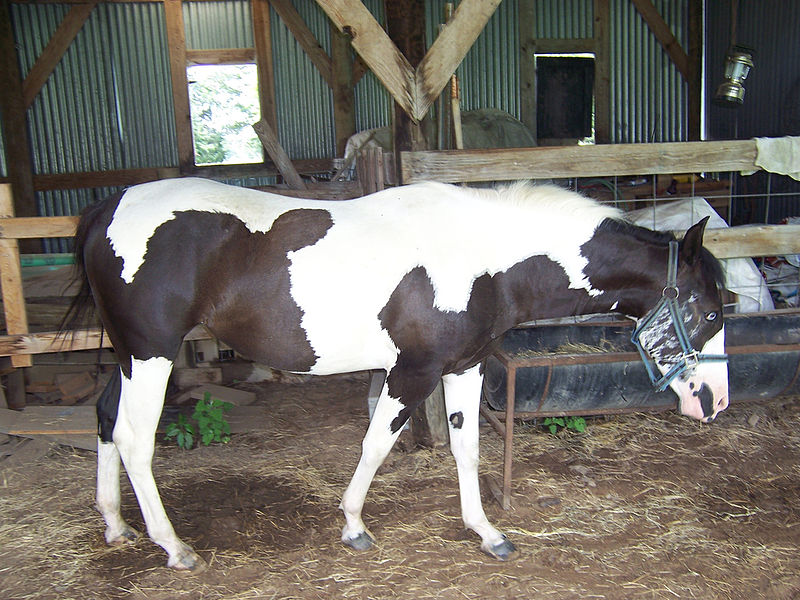 a) kůň domácí
b) kůň Převalského
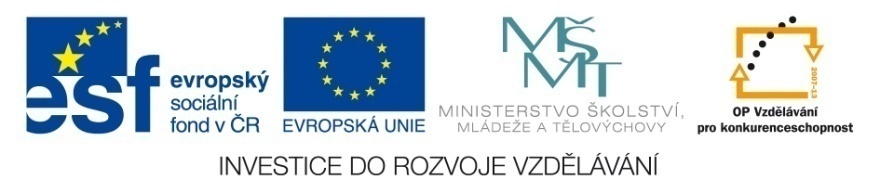 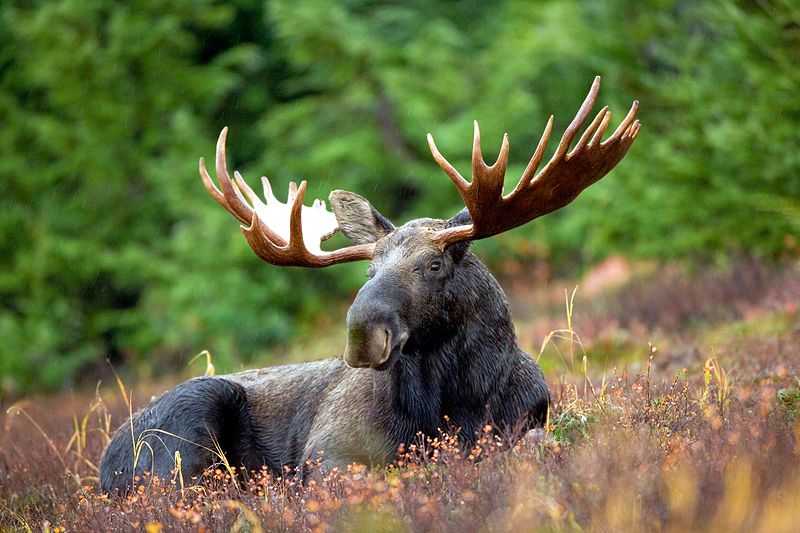 a) los
b) sob
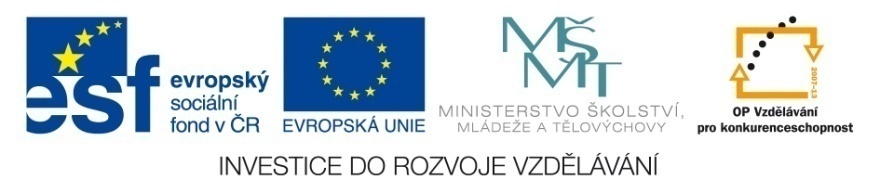 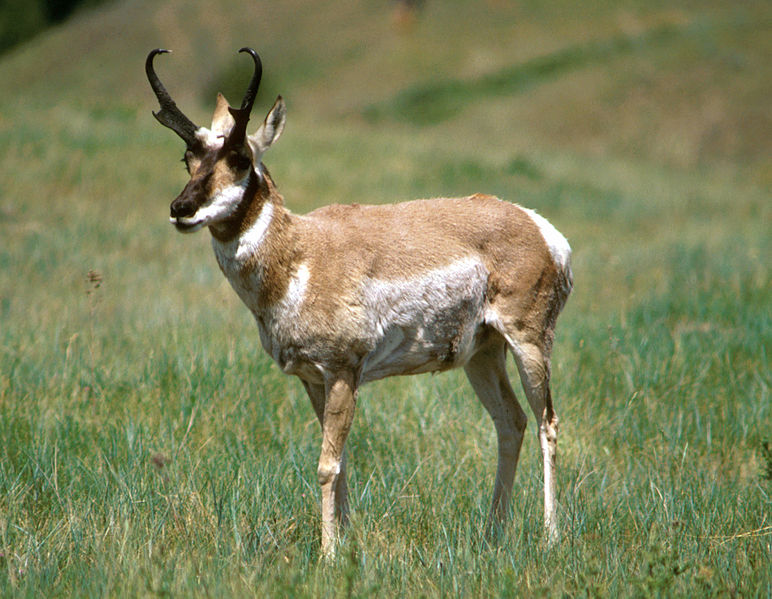 a) onyx jihoafrický
b) vidloroh americký
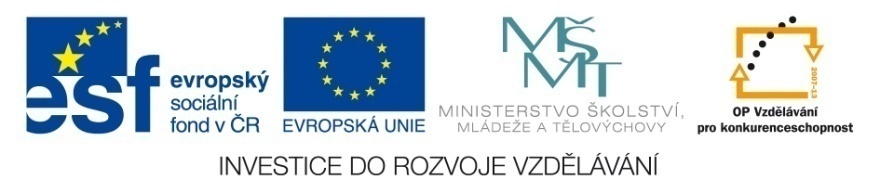 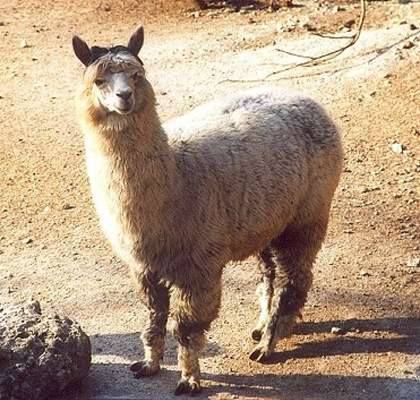 a) lama alpaka
b) lama krotká
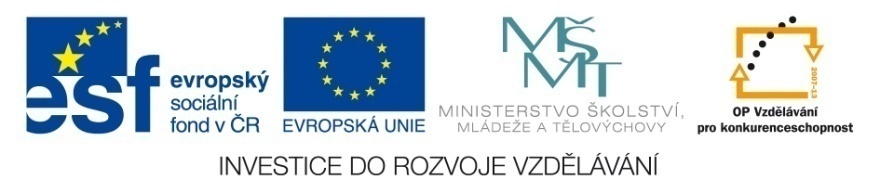 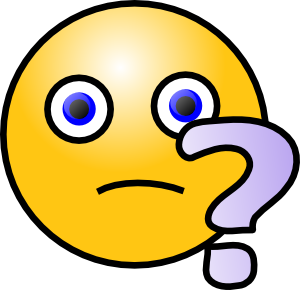 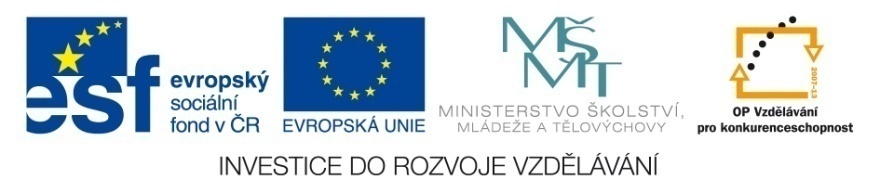 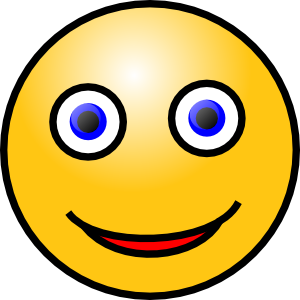 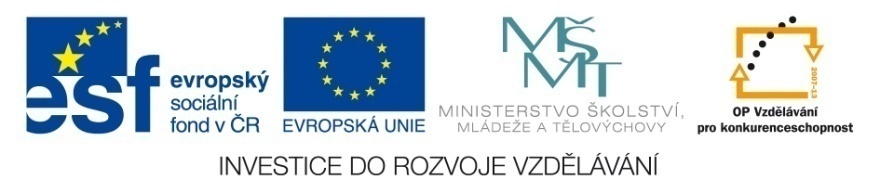 Zdroje
Loxodonta africana - crossing.jpg. In: Wikipedia: the free encyclopedia [online]. San Francisco (CA): Wikimedia Foundation, 2001-, 20:04, 07.08.2007 [cit. 2013-06-25]. Dostupné z: http://upload.wikimedia.org/wikipedia/commons/thumb/3/32/Loxodonta_africana_-_crossing.jpg/800px-Loxodonta_africana_-_crossing.jpg
300.jpg Dolphins. In: Wikipedia: the free encyclopedia [online]. San Francisco (CA): Wikimedia Foundation, 2001-, 00:25, 17 květen 2007 [cit. 2013-06-25]. Dostupné z: http://upload.wikimedia.org/wikipedia/commons/thumb/d/d2/Dolphins_300.jpg/800px-Dolphins_300.jpg
Hippopotamus amphibius - Homosassa Springs Wildlife State Park, Florida - 2010-01-13.jpg. In: Wikipedia: the free encyclopedia [online]. San Francisco (CA): Wikimedia Foundation, 2001-, 17:23, 16 září 2010 [cit. 2013-06-25]. Dostupné z: http://upload.wikimedia.org/wikipedia/commons/thumb/6/6c/Hippopotamus_amphibius_-_Homosassa_Springs_Wildlife_State_Park%2C_Florida_-_2010-01-13.jpg/800px-Hippopotamus_amphibius_-_Homosassa_Springs_Wildlife_State_Park%2C_Florida_-_2010-01-13.jpg
Mufflon-03.jpg. In: Wikipedia: the free encyclopedia [online]. San Francisco (CA): Wikimedia Foundation, 2001-, 22:25, 08.12.2007 [cit. 2013-06-25]. Dostupné z: http://upload.wikimedia.org/wikipedia/commons/c/c8/Mufflon-03.jpg
Bison bonatus Zoo Praha 2011-1.jpg. In: Wikipedia: the free encyclopedia [online]. San Francisco (CA): Wikimedia Foundation, 2001-, 18. 2. 2012, 12:31 [cit. 2013-06-25]. Dostupné z: http://upload.wikimedia.org/wikipedia/commons/thumb/1/16/Bison_bonatus_Zoo_Praha_2011-1.jpg/800px-Bison_bonatus_Zoo_Praha_2011-1.jpg
Daněk 2.jpg. In: Wikipedia: the free encyclopedia [online]. San Francisco (CA): Wikimedia Foundation, 2001-, 20:09, 7.1.2008 [cit. 2013-06-25]. Dostupné z: http://upload.wikimedia.org/wikipedia/commons/thumb/3/3d/Dan%C4%9Bk_2.jpg/800px-Dan%C4%9Bk_2.jpg
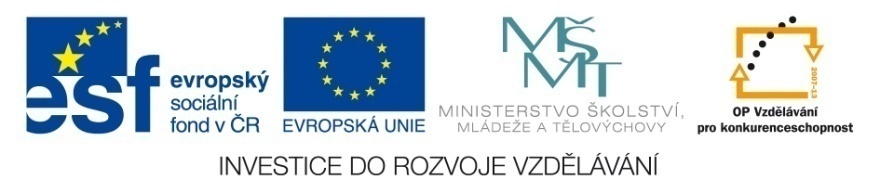 Zdroje
New Moon Girl (Little Girl) Španělština Mustang Mare.jpg. In: Wikipedia: the free encyclopedia [online]. San Francisco (CA): Wikimedia Foundation, 2001-, 17:51, 11.05.2009 [cit. 2013-06-25]. Dostupné z: http://upload.wikimedia.org/wikipedia/commons/thumb/9/9e/New_Moon_Girl_%28Little_Girl%29_Spanish_Mustang_Mare.jpg/800px-New_Moon_Girl_%28Little_Girl%29_Spanish_Mustang_Mare.jpg
Male Moose.jpg. In: Wikipedia: the free encyclopedia [online]. San Francisco (CA): Wikimedia Foundation, 2001-, 08:10, 23 června 2012 [cit. 2013-06-25]. Dostupné z: http://upload.wikimedia.org/wikipedia/commons/thumb/2/23/Male_Moose.jpg/800px-Male_Moose.jpg
Vidloroh Antelope USFWS.jpg. In: Wikipedia: the free encyclopedia [online]. San Francisco (CA): Wikimedia Foundation, 2001-, 13:26, 05.06.2012 [cit. 2013-07-22]. Dostupné z: http://upload.wikimedia.org/wikipedia/commons/thumb/5/53/Pronghorn_Antelope_USFWS.jpg/772px-Pronghorn_Antelope_USFWS.jpg
Alpaka 33444.jpg. In: Wikipedia: the free encyclopedia [online]. San Francisco (CA): Wikimedia Foundation, 2001-, 22. 10. 2005, 08:28 [cit. 2013-07-22]. Dostupné z: http://upload.wikimedia.org/wikipedia/commons/c/c4/Alpaka_33444.jpg
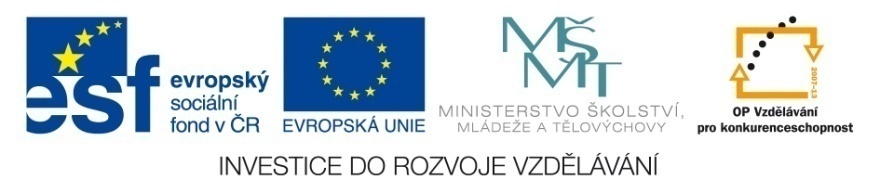